التحول الرقمي والذكاء الاصطناعيDIGITAL CHANGE & ARTIFICIAL INTELLIGENCE
المحور الأول التحول الرقمي DIGITAL CHANGE
المفهوم والتعريف
عملية إنتقال الشركات الى نموذج عمل يعتمد على التقانات الرقمية في ابتكار المنتجات والخدمات, وتوفير قنوات جديدة من العائدات وفرضها تزيد من قيمة منتجاتها.
أهداف عملية التحول الرقمي
1. إتاحة مصادر المعلومات التقليدية على مدار24  ساعة وعلى نطاق واسع.
2. إتاحة الخدمة دون التقيد بالموقع الجغرافي والزمان والمكان.
3. توصيل المعلومات للمستفيدين دون التدخل البشري.
4. تطوير الخدمات التقليدية.
الأهمية والدوافع لإستخدام التحول الرقمي
1. التكاليف والضغوطات المفروضة على الميزانية. 
2. الأعتماد على أدوات مثل Microsoft SharePoint  أي ثقافة ومنهجية تبادل البيانات.
3. متطلبات الزبائن.
العوائق والتحديات التي تعرقل عملية التحول الرقمي في المنظمات1. نقص الكفاءات والقدرات.2. نقص الميزانيات المرصودة لعملية التحول الرقمي.3. مخاطر أمن المعلومات.4. عدم وجود استراتيجية شاملة.5. محدودية توطين التكنولوجيا اللازمة للتحول الرقمي.
الاستخدامات والتطبيقات المعرفية للشبكة الرقمية
1. ضاعف الانترنت من فرص الوصول والحصول على المعلومات والمعرفة وكذلك تخزينها وتوزيعها.
2. زاد الانترنت من افاق وعمق ومديات تخزين المعلومات والمعرفة.
3. قلل الانترنت من التكاليف، وزاد من نوعية المعلومات والمعرفة.
4. باستخدام الانترنت تستطيع المنظمات تقليص عدد من المستويات الإدارية، وتمكن من سرعة وقرب الاتصالات بين الإدارة العليا والإدارات في المستويات الأقل منها.
5. قلص الانترنت من التكاليف الاجمالية للمنظمات المعنية بالخدمة.
نظام إدارة المعرفة الرقمي
أي نوع من نظام تكنولوجيا المعلومات (IT) الذي يقوم بتخزين المعلومات واسترجاعها ويحسن التعاون ويحدد مصادر المعرفة ومستودعات المعرفة الخفية ويلتقط ويستخدم المعرفة او يعزز بطريقة ما عملية إدارة المعرفة.
مكونات نظام إدارة المعرفة الرقمي
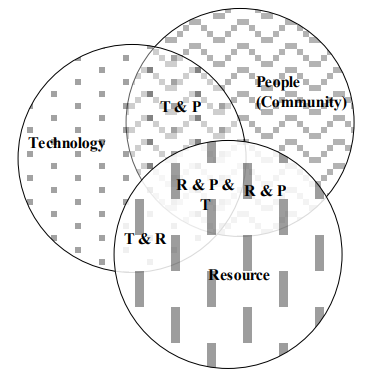 المحور الثانيالذكاء الاصطناعي Artificial Intelligence
المفهوم والتعريف
طريقة تجعل الحاسوب يفكر، وتحويل الآلات من حالتها الصامتة الى آلات تحاكي قدرات البشر من تعلم واستنتاج وتنبؤ وسرعة ودقة في الأداء عن طريق مجموعة كبيرة من التقنيات المختلفة التي تعمل معاً، لتمكين الآلة من الفهم والاحساس والتصرف والتعلم بمستوى شبيه بالإنسان.
أهمية الذكاء الاصطناعي
1. في المجال الطبي ابتداءً من تشخيص المرضى ووصولاً الى وصف العلاج.
2. في المجال الهندسي من تصميم وفحص وأسلوب تنفيذ.
3. في المجالات العسكرية وخاصة في اتخاذ القرارات وتحليل الموقف واعداد وتطوير الخطط.
4. المحافظة على الخبرات البشرية المتراكمة ومن ثم نقلها الى الآلات.
5. المساعدة في اتخاذ القرارات المعقدة في المجال الإداري.
خصائص الذكاء الاصطناعي 
1. يستخدم الذكاء الاصطناعي لحل المشكلات التي تواجهه حتى مع غياب المعلومات الكاملة.
2. قدرته على الادراك والتفكير.  
3. اكتساب المعرفة وتوظيفها وتطبيقها في المجال المطلوب.  
4. التعلم من التجارب والاستفادة من الخبرات السابقة وفهمها.  
5. قادر على اجراء التجارب والخطأ لغرض استكشاف أمور مختلفة.  
6. استجابة سريعة لكل المواقف والظروف الجديدة التي يمكن ان تحدث بصورة مفاجئة.
7. سهولة تعامله مع المواقف الغامضة والضبابية في ظل غياب المعلومات الكاملة.  
8. قدرته على تقديم المعلومات لإسناد اتخاذ القرارات الإدارية.